Racial Disparities Analysis Using Data from Homeless Response Systems
Nathan Andrade, Programmer Analyst, Simtech Solutions Inc
Alexandra Espinosa, Metro Dallas Homeless Alliance, HMIS Director
Eric Samuels, Texas Homeless Network, President/CEO
1
Community Profile: Texas - THN
2
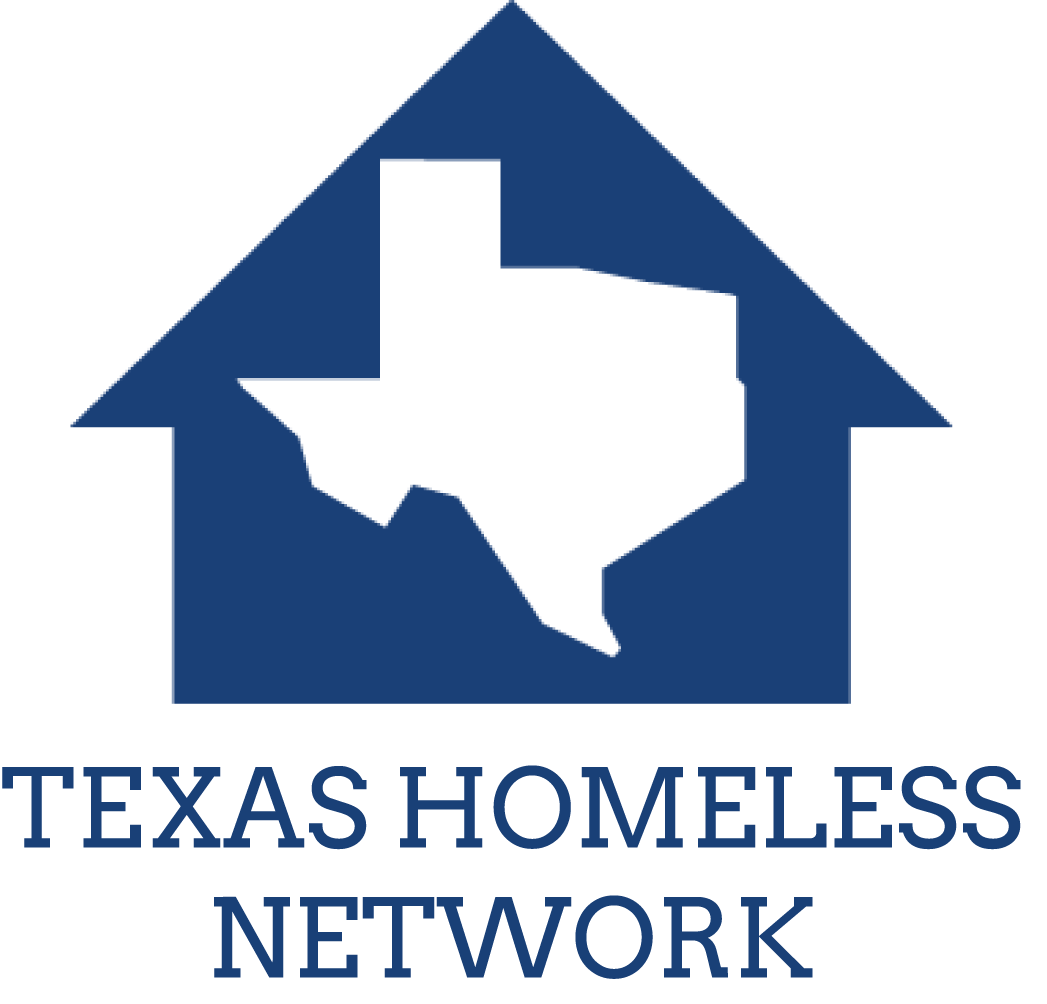 Community Profile: Texas - THN
THN is a statewide agency that…

Provides solutions to end homelessness in Texas communities through education, resources and advocacy

We provide support to agencies and communities that  build systems to end homelessness.
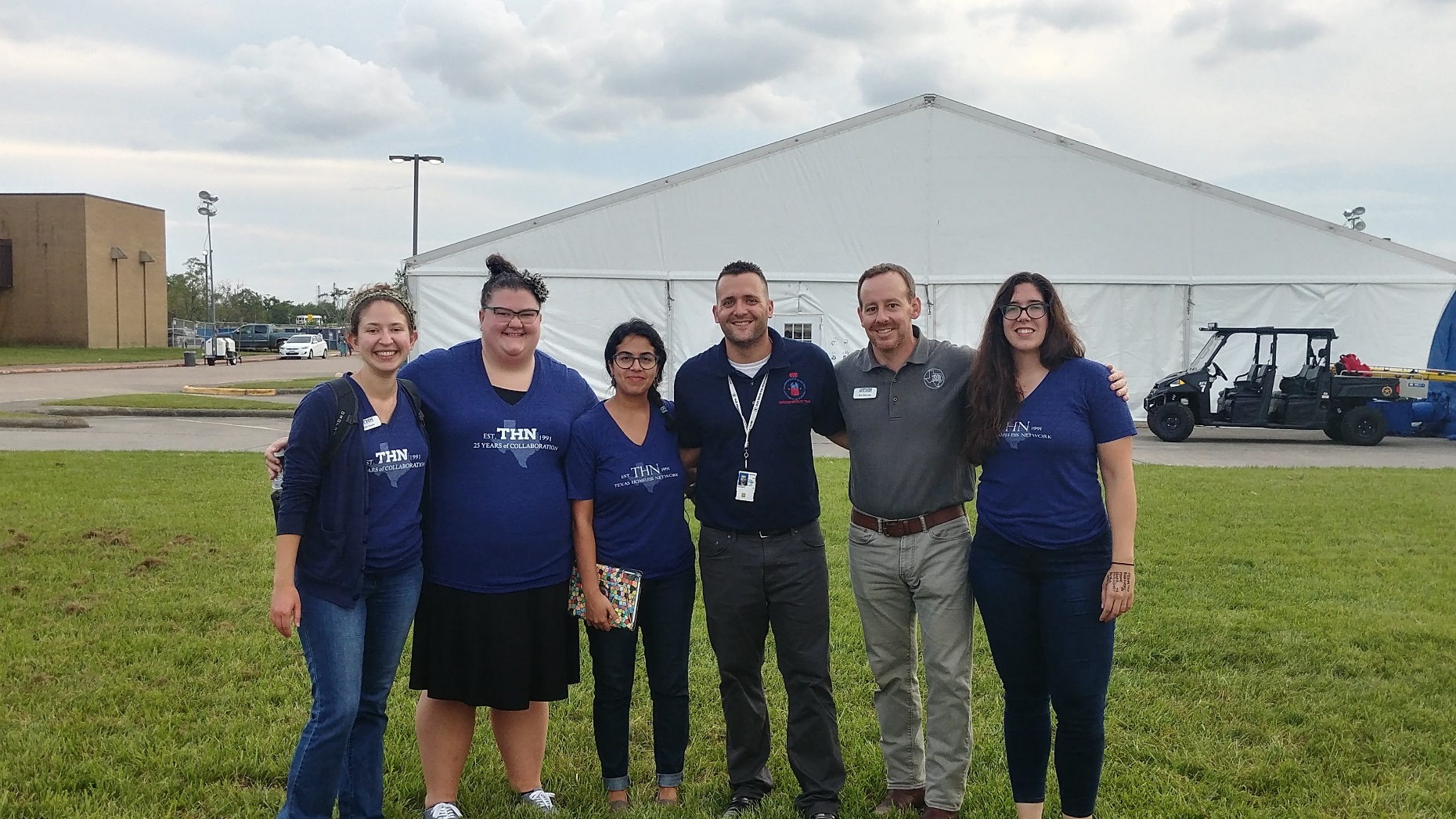 3
Community Profile: Texas – THN

THN has two primary focus areas:
Texas Balance of State CoC
Statewide Initiatives
4
Community Profile: Texas - THN
THN is the Lead Agency for the TX BoS CoC

THN is the HMIS Lead Agency for the TX BoS CoC
TX BoS CoC covers 215 of Texas’ 254 counties (86% of Texas’s land mass)
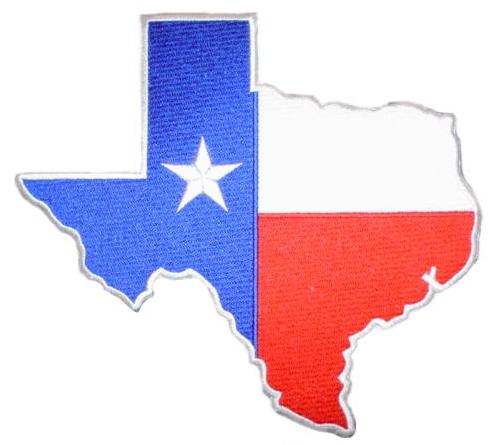 5
Community Profile: Texas – THN Service Area
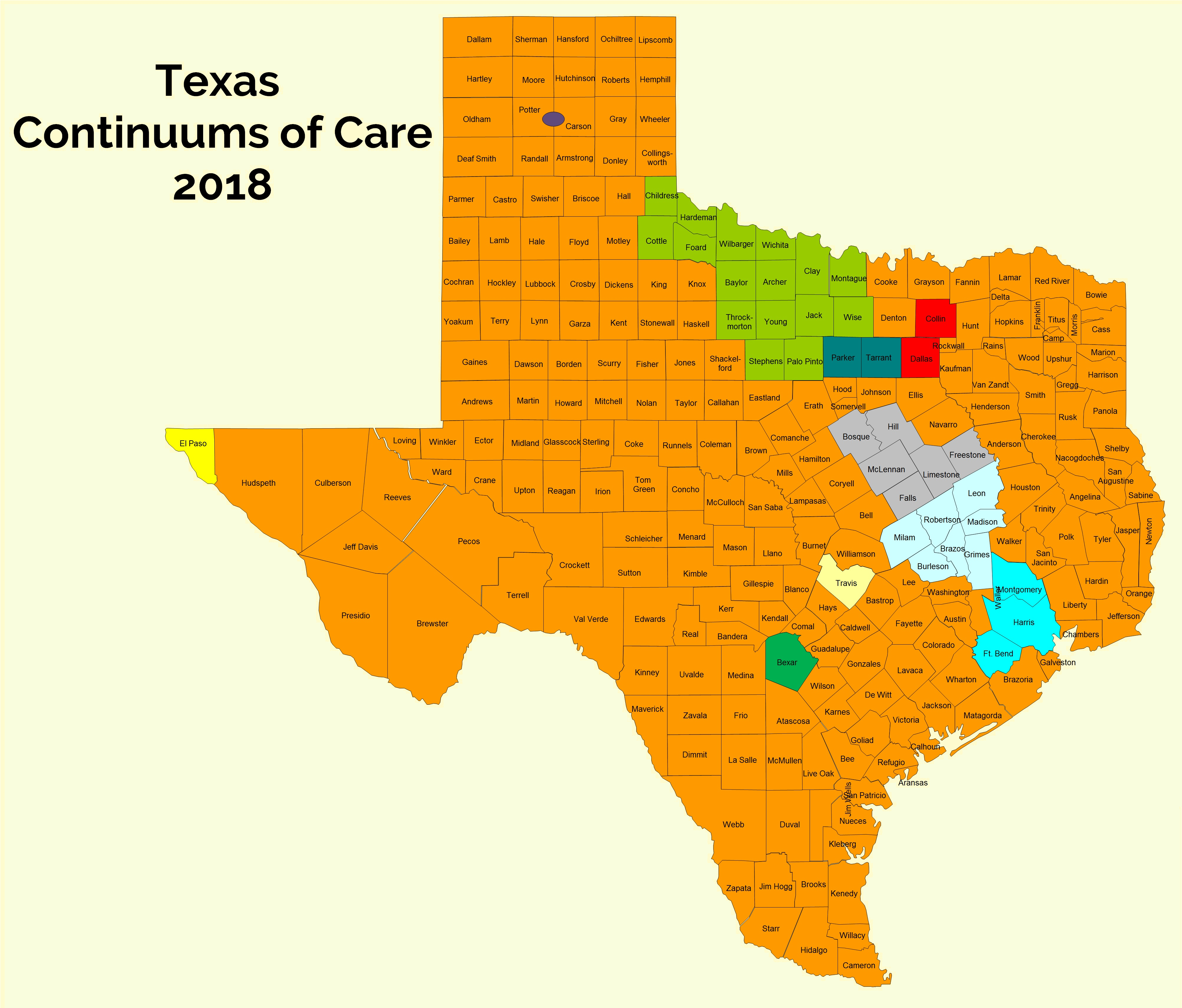 Population 28 mil, 11 CoCs

Poverty rate: 15.6%

Only 29 out of 100 rental units are available to ELI Households (Austin, Dallas, & Houston have 20 or fewer per 100 units)

2017 CoC award amount = $88mil     

2017 PIT Count: 23,548
6
Community Profile: Texas – PIT Trends
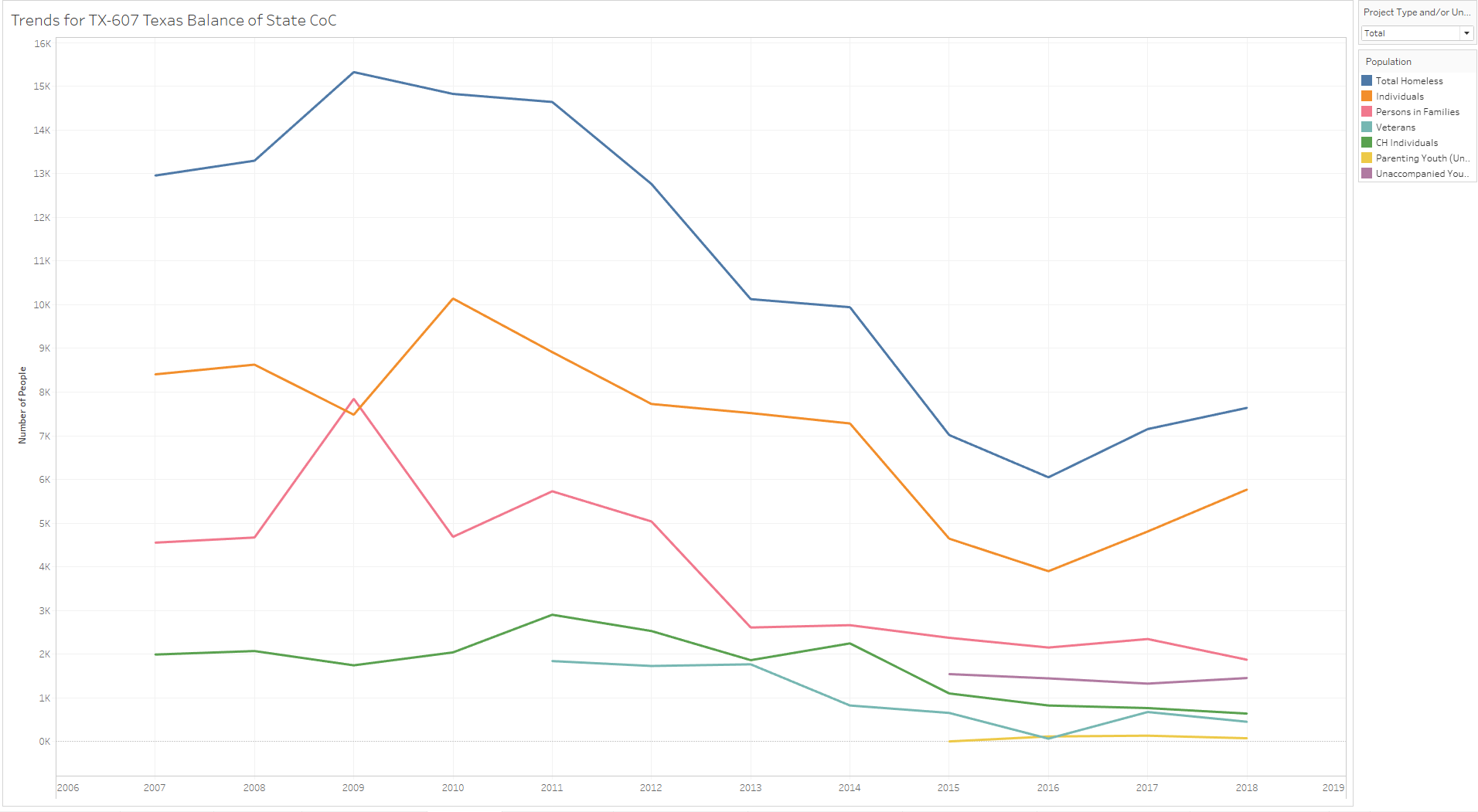 7
Community Profile: Texas – TX CoCs
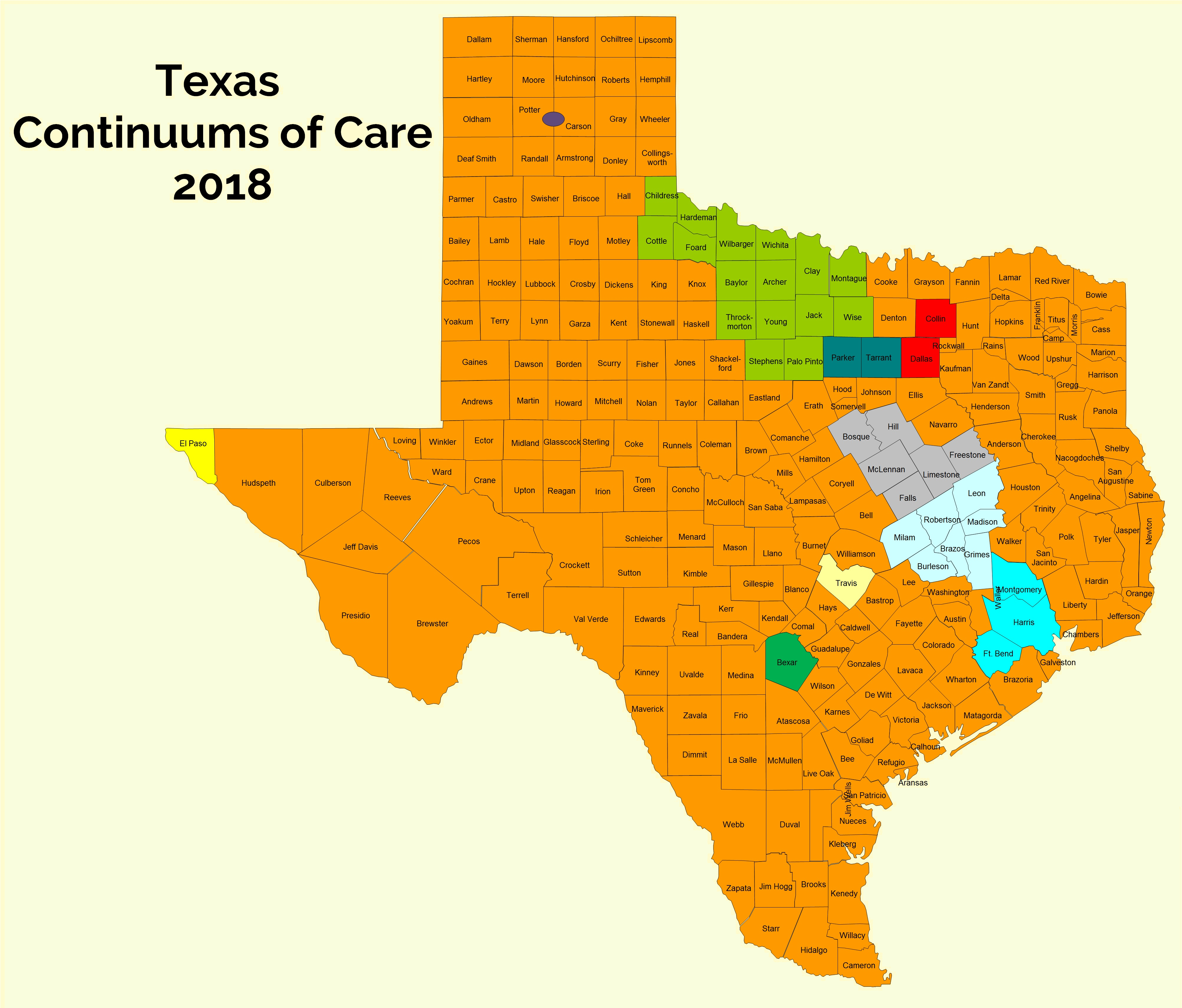 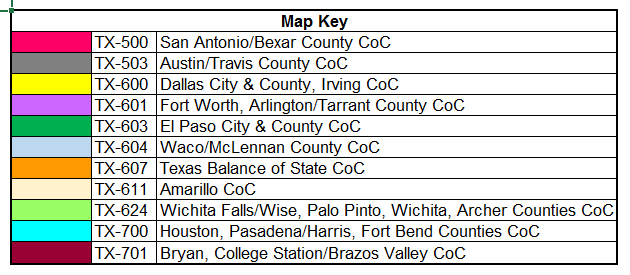 8
8
Community Profile: Texas – TX BoS CoC
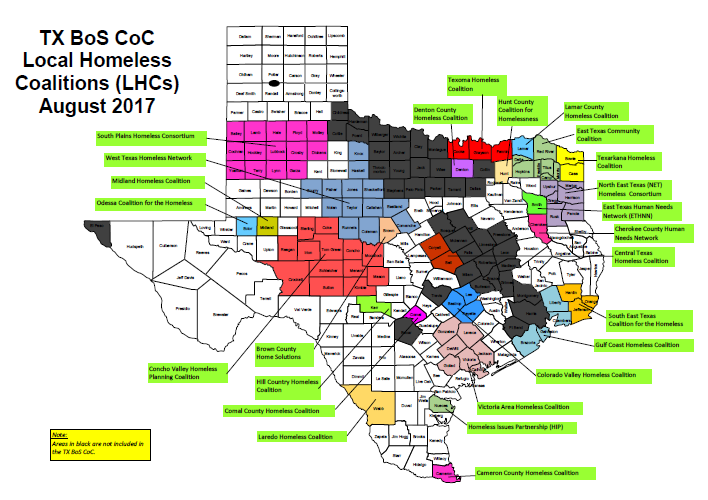 THN is the Lead Agency for the TX BoS CoC

THN is the HMIS Lead Agency for the TX BoS CoC
TX BoS CoC covers 215 of Texas’ 254 counties (86% of Texas’s land mass)
9
Community Profile: Dallas - MDHA
10
Community Profile: Dallas – PIT Trends
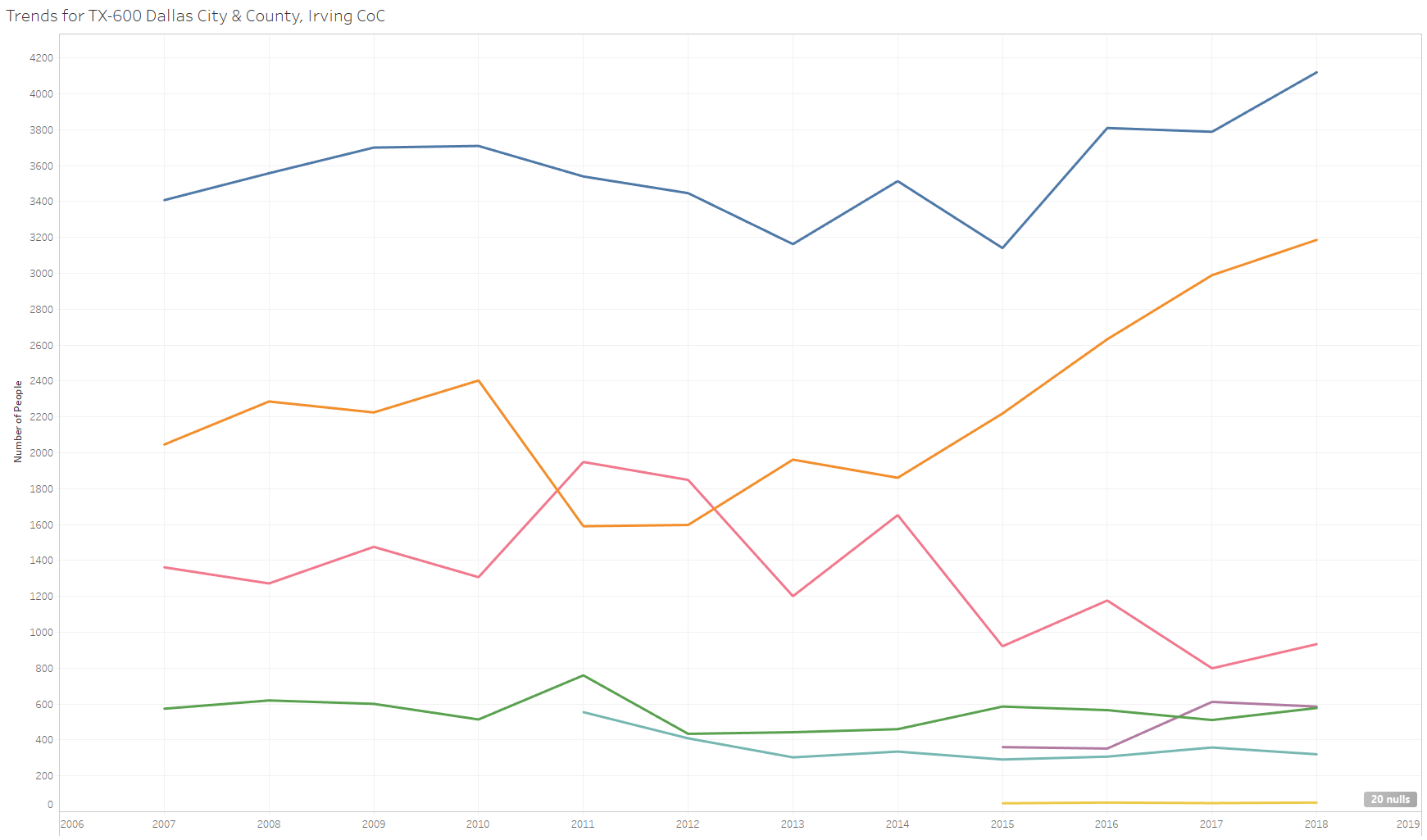 11
Racial Disparities Analysis
12
Racial Disparities Analysis – 2018 NOFA Application
In the 2018 HUD NOFA application, section 3B-5a asked applicants to indicate if any of the following statements applied to their CoC.
People of different races or ethnicities are more or less likely to receive homeless assistance.
People of different races or ethnicities are more or less likely to receive a positive outcome from homeless assistance.
There are no racial or ethnic disparities in the provision or outcome of homeless assistance
The results are inconclusive for racial or ethnic disparities in the provision or outcome of homeless assistance.
Determining statements 1 and 2 will inform answers for statements 3 and 4.  
HMIS data can be used in conjunction with US Census data to provide a view into whether or not these disparities exist.
13
Racial Disparities Analysis – HMIS vs Census Population
People of different races or ethnicities are more or less likely to receive homeless assistance.
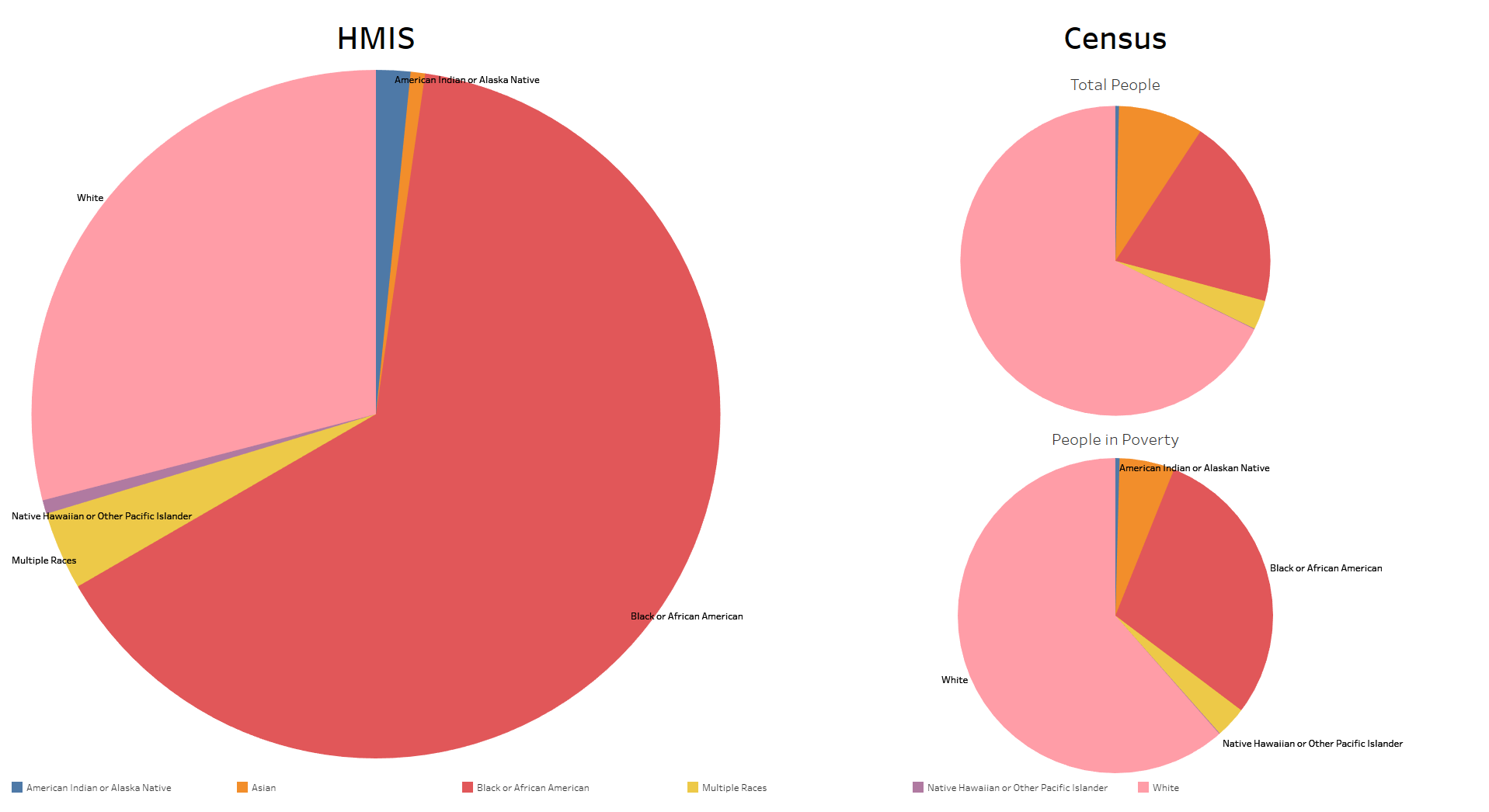 14
Racial Disparities Analysis – HMIS vs Census Population
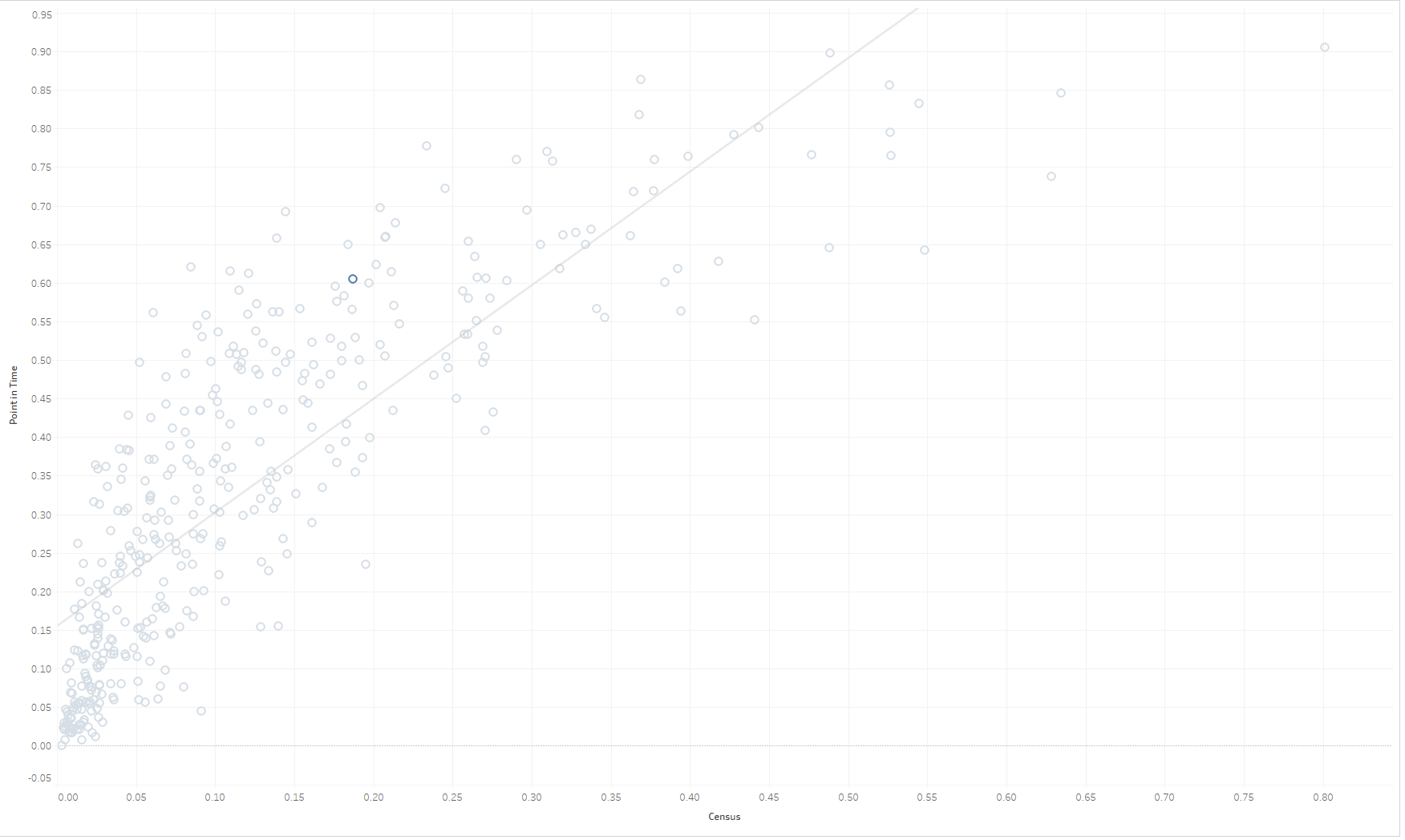 http://www.simtechsolutions.com/analysis/race/
15
Racial Disparities Analysis – Positive Destination
2. People of different races or ethnicities are more or less likely to receive a positive outcome from homeless assistance.
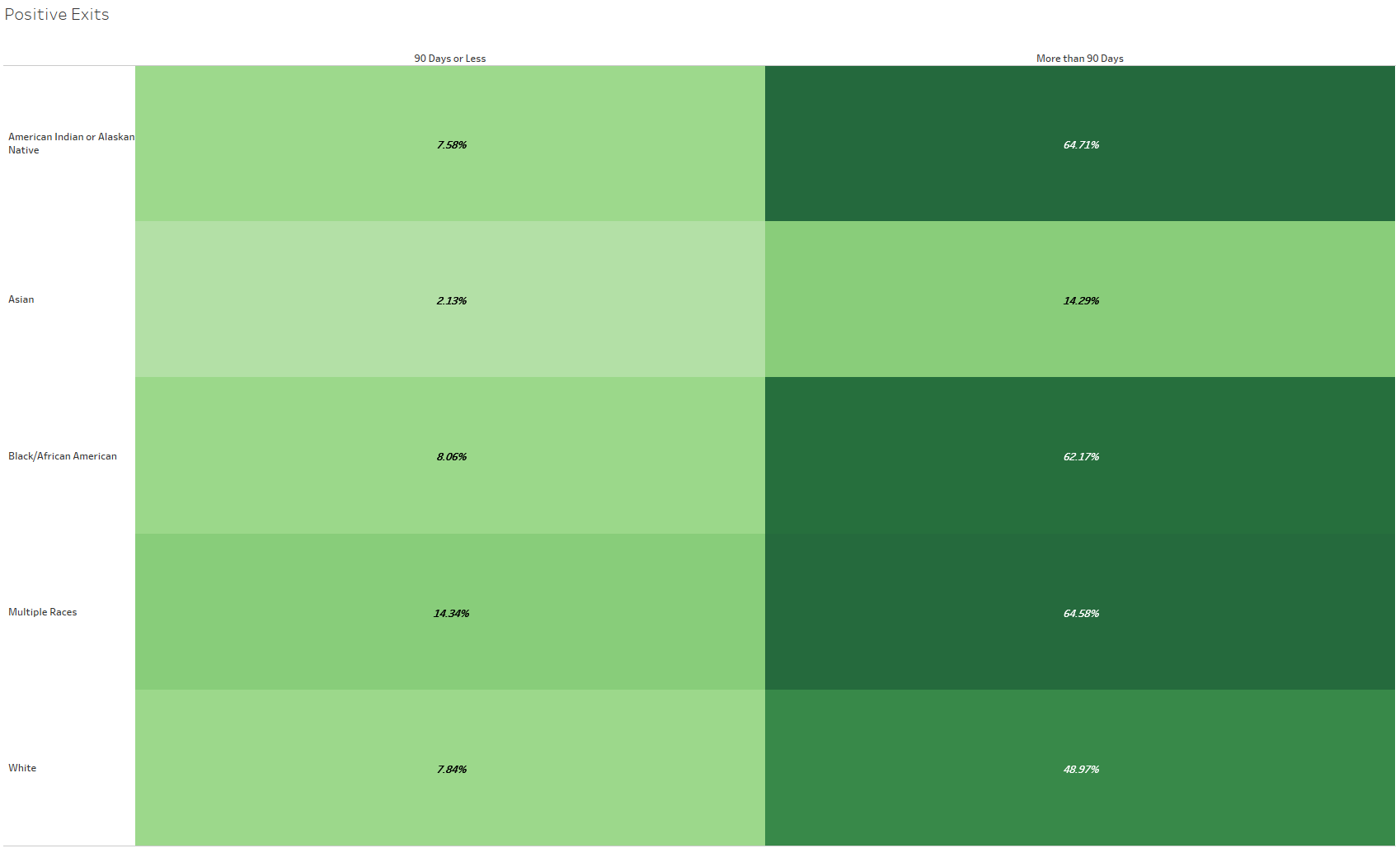 16
Racial Disparities Analysis – Length of Stay
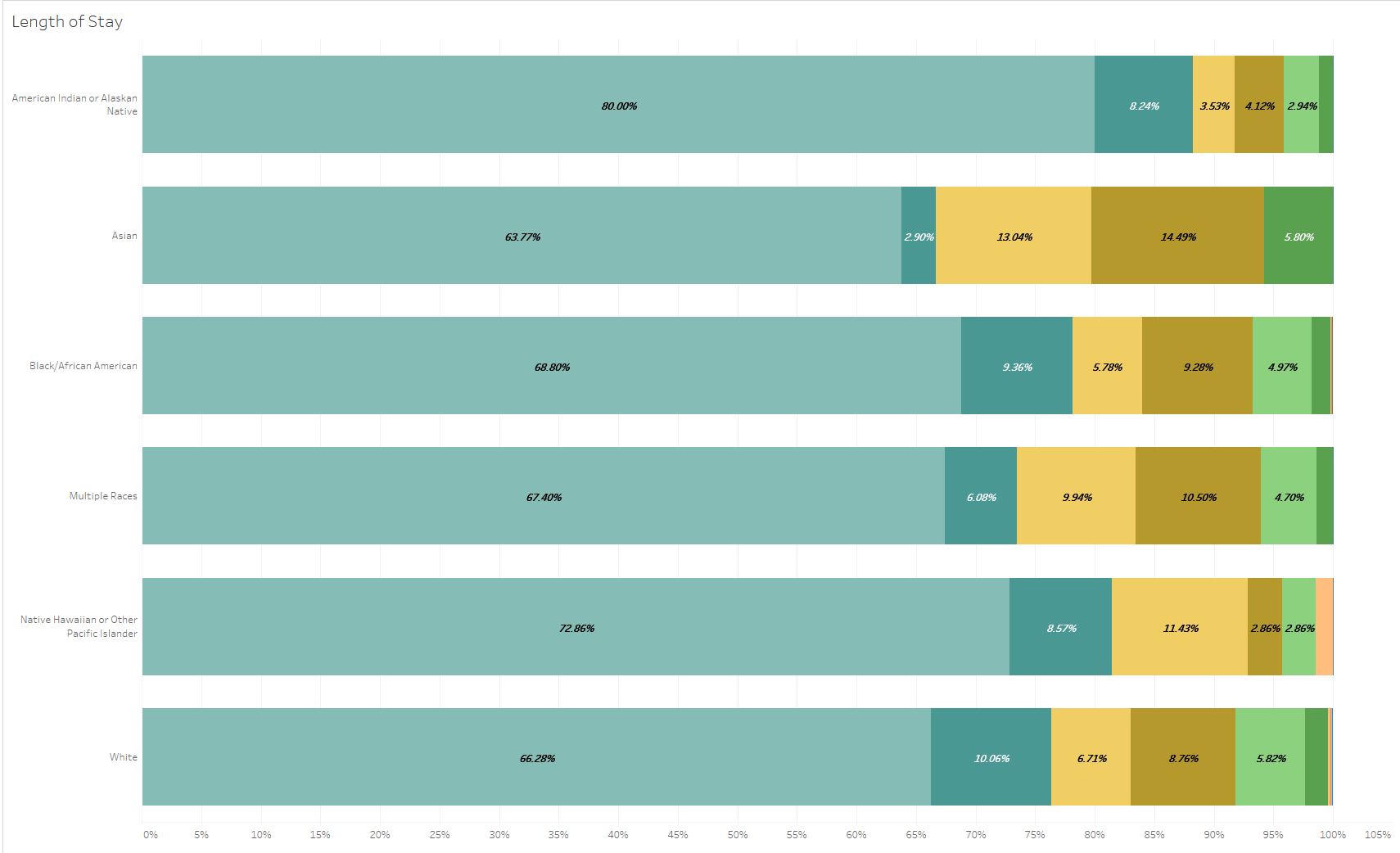 17
Racial Disparities Analysis – All Destinations
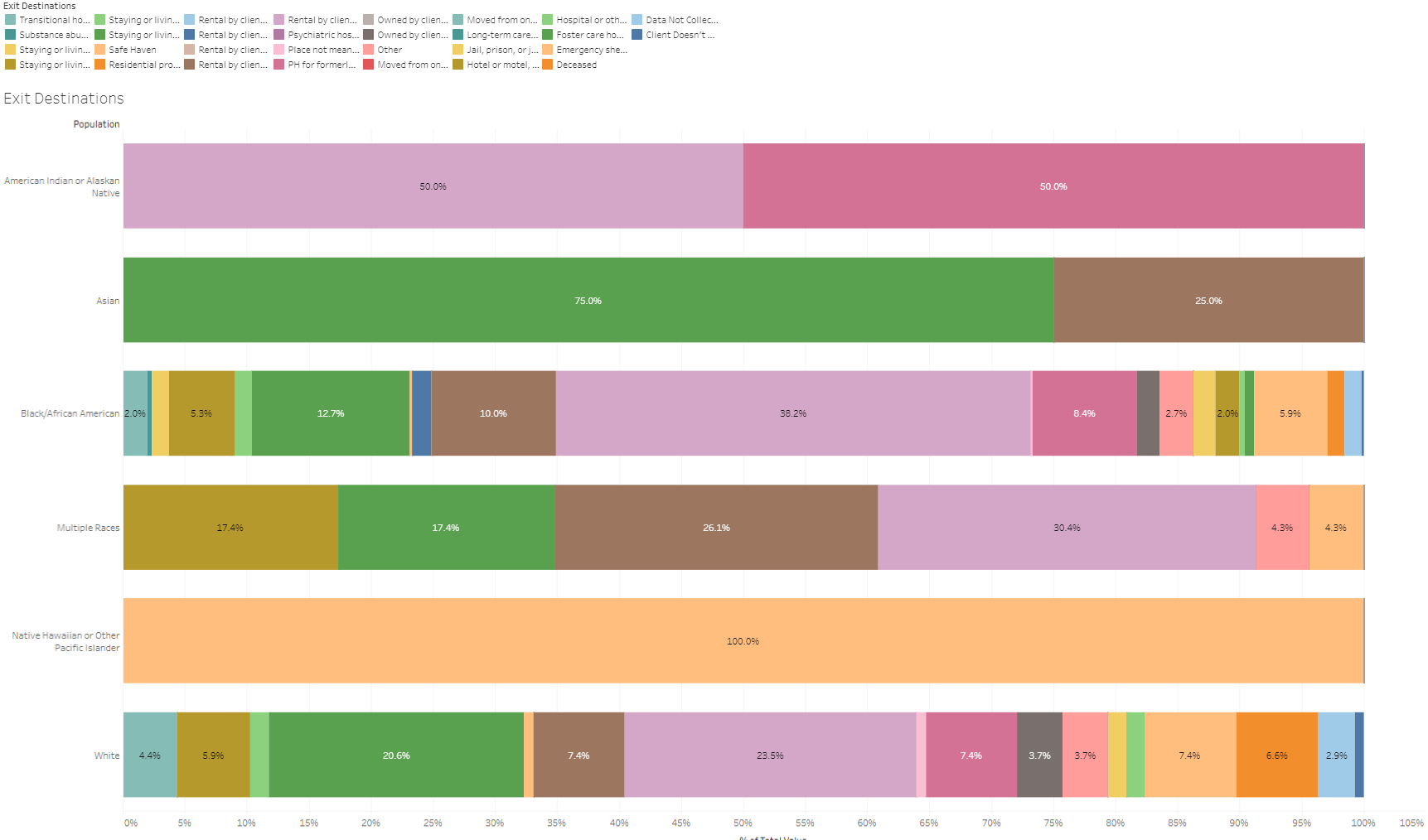 18
Racial Disparities Analysis – Increased Income
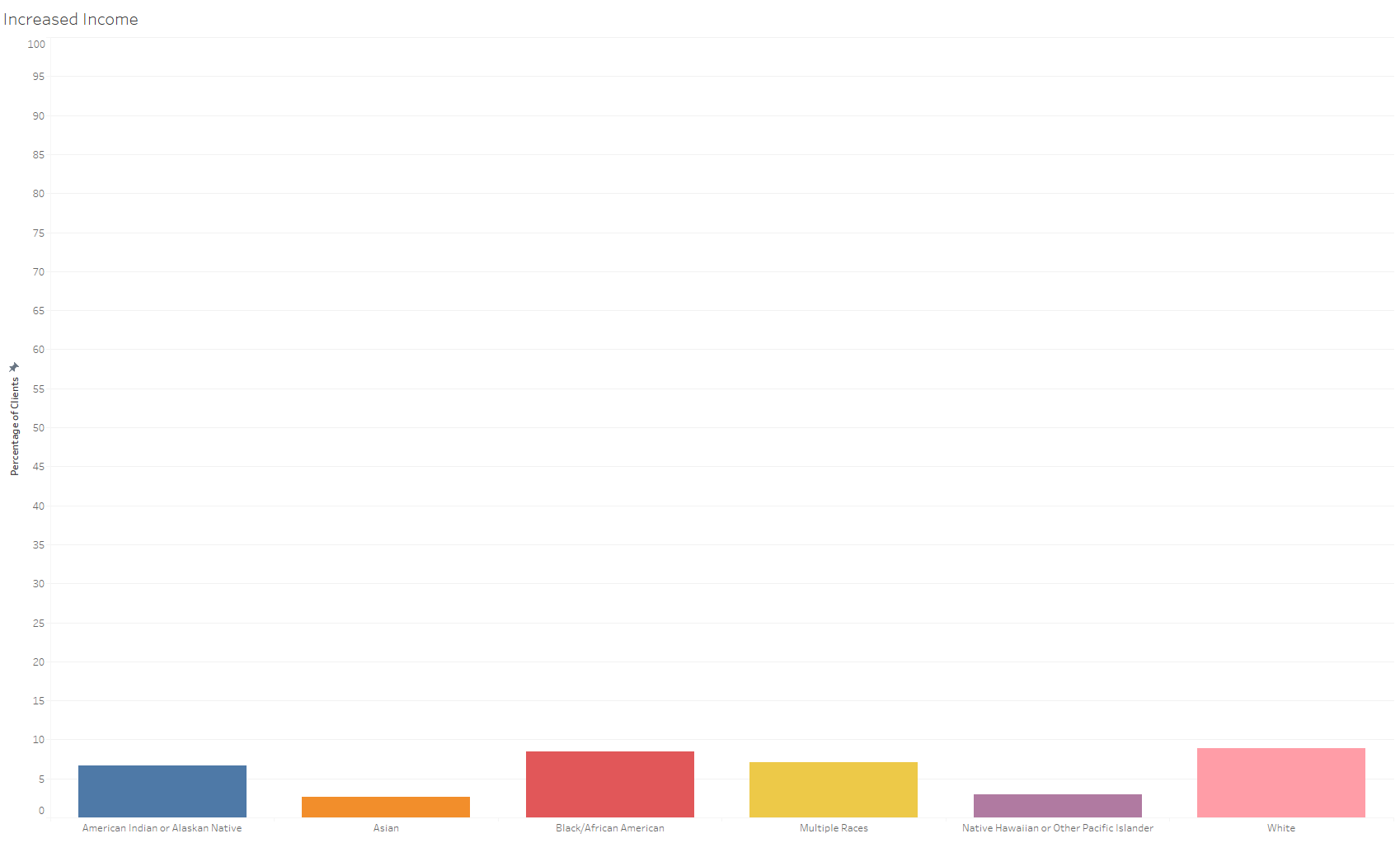 19
Racial Disparities Analysis – Comparing Results Across Multiple Regions
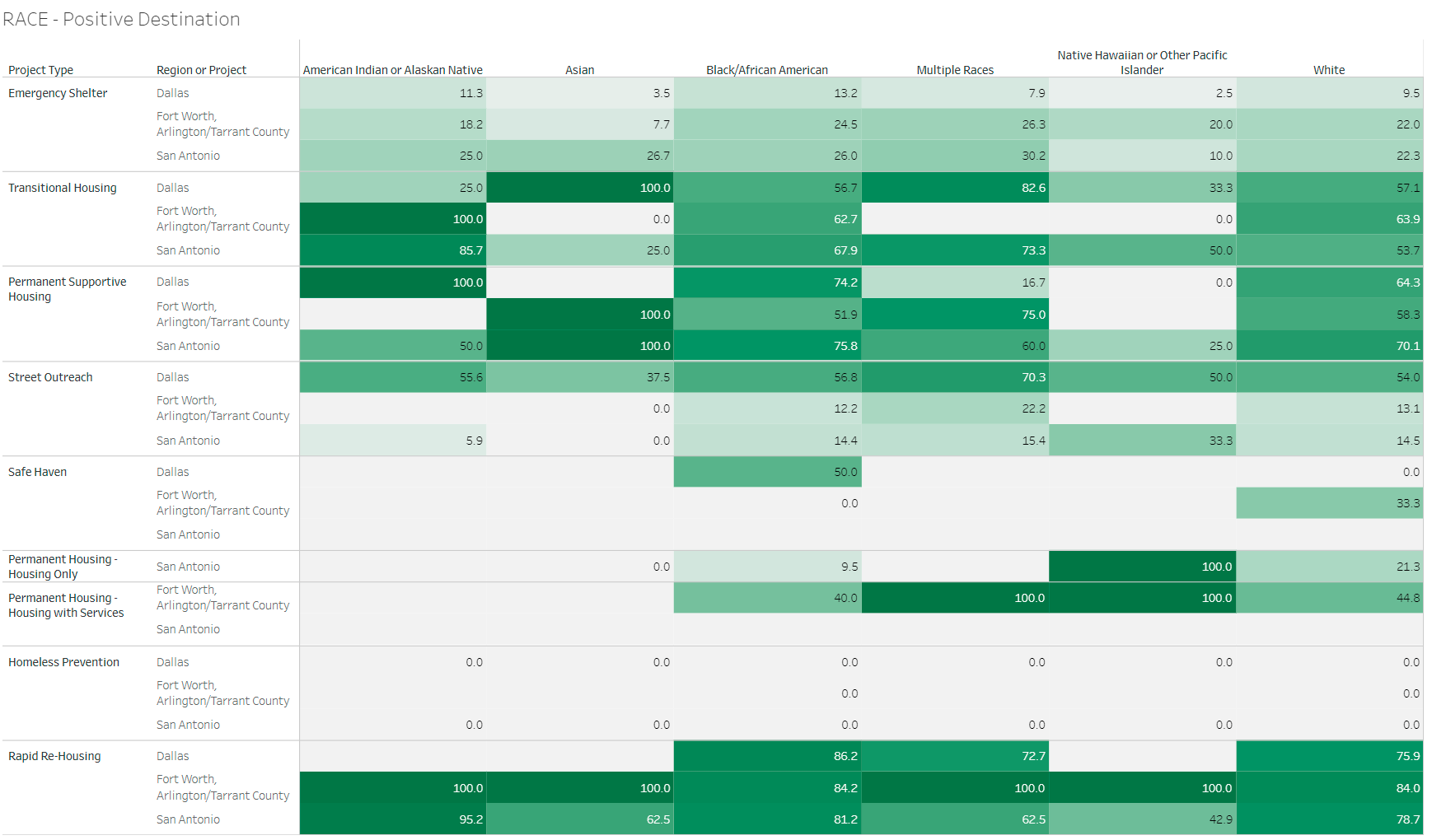 20
Community Response: Dallas - MDHA
21
Community Response: SPARC Report
In March of 2018 SPARC released their findings for a racial inequality research project that MDHA participated in.
They made the following recommendations to help address the issue of racial inequality in the homeless system:
Design an equitable Coordinated Entry system. 
Incorporate racial equity into grantmaking and contracting for homelessness and housing programs. 
Include racial equity data analysis and benchmarks in strategic planning to end homelessness. 
Support organizational development to ensure racial equity at the organizational level. 
Encourage anti-racist program delivery. 
Promote ongoing anti-racism training for homeless service providers. 
Collaborate to increase affordable housing availability for all people experiencing homelessness. 
Utilize innovative upstream interventions to prevent homelessness for people of color. 
Investigate flexible subsidies to mitigate the effects of network impoverishment. 
Support innovative health care strategies to meet the health and behavioral health needs of communities of color.
22
[Speaker Notes: http://www.mdhadallas.org/wp-content/uploads/2018/03/SPARC-Dallas-Initial-Research-Findings-March-2018.pdf]
Creating the Racial Disparities Analysis
23
Creating the Racial Disparities Analysis – Data Cubes
Records results from HMIS reports to store aggregate project level data
Filters are applied to the reports to focus on specific sub-populations
Recorded results can be exported in a CSV format that can be consumed by data visualization tools
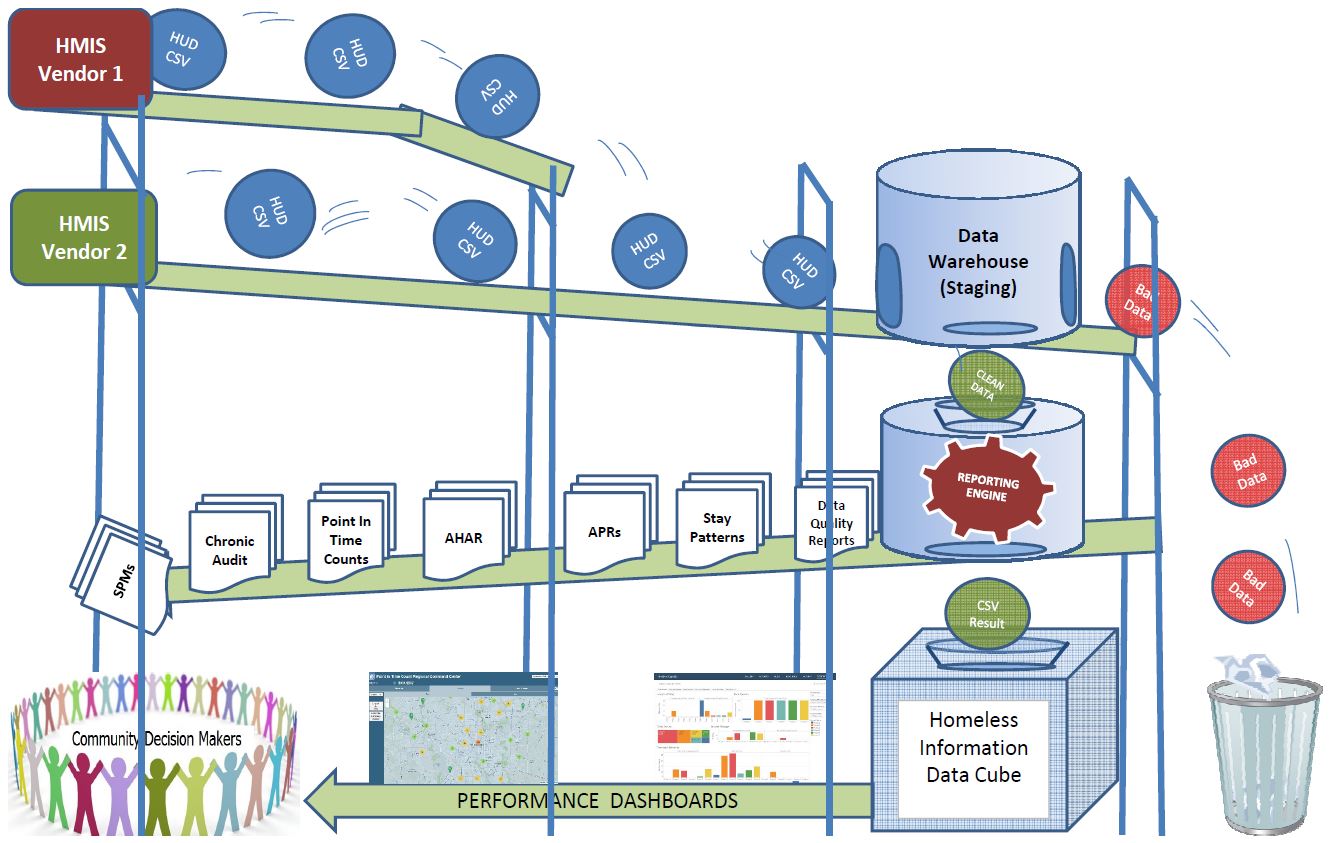 24
Creating the Racial Disparities Analysis – Data Cubes
Dallas Data Cube:

	43 projects
x
	2 report types (APR and HIC)
x
	2 years of data
x
	7 populations
______________________
 	1132 total reports run
(566 APR reports x 1011 APR data elements) 
+
	(566 HIC reports x 15 HIC data elements)
_______________________________________
	580,716 total data elements recorded
25
Creating the Analysis – APR Results Recorded
Tableau
APR
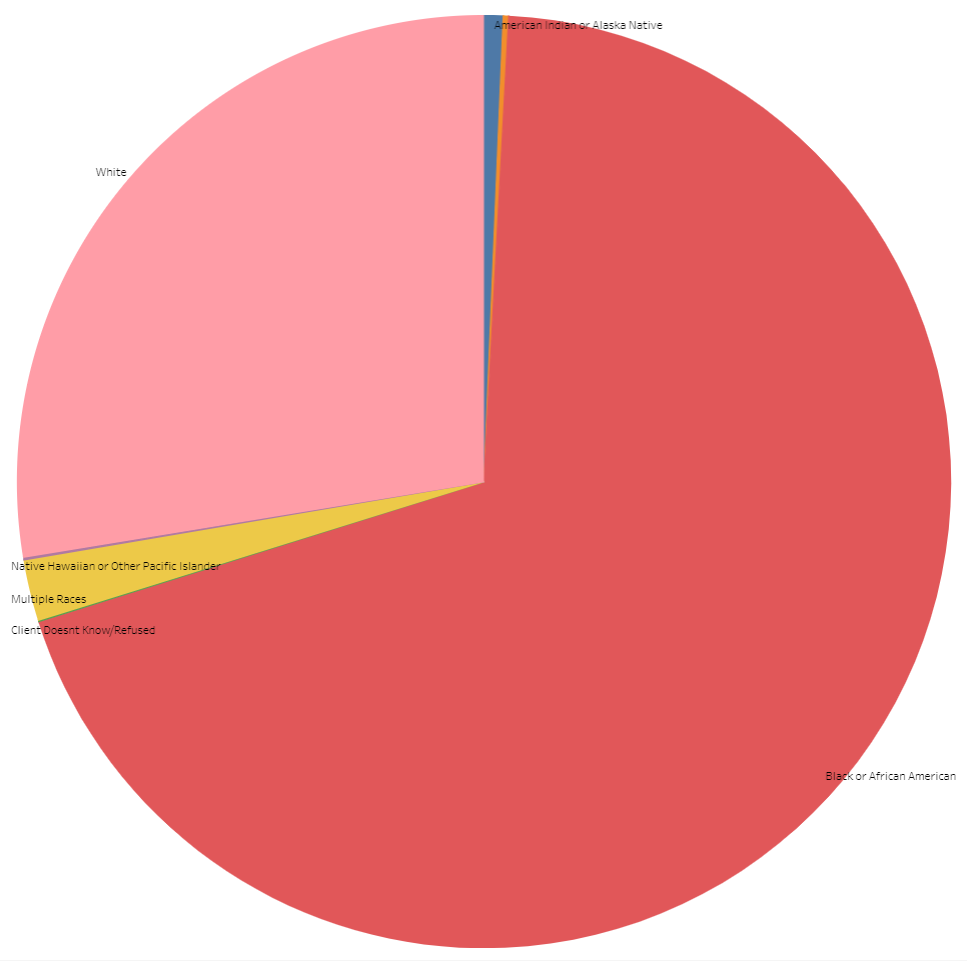 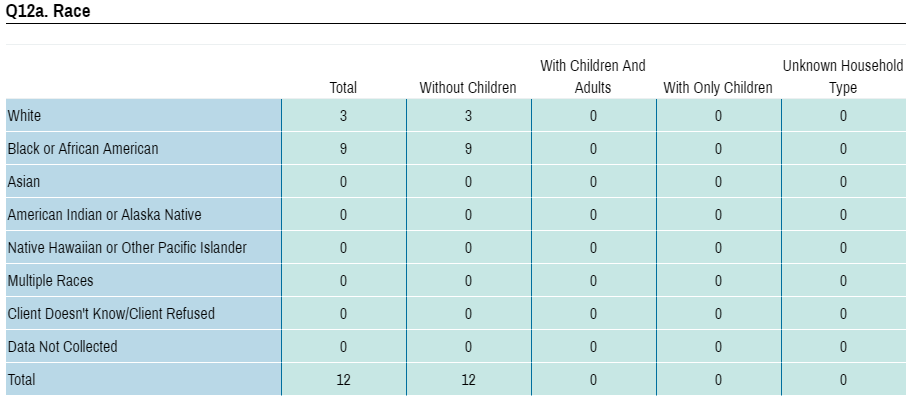 26
Creating the Analysis – APR Results Recorded
Tableau
APR
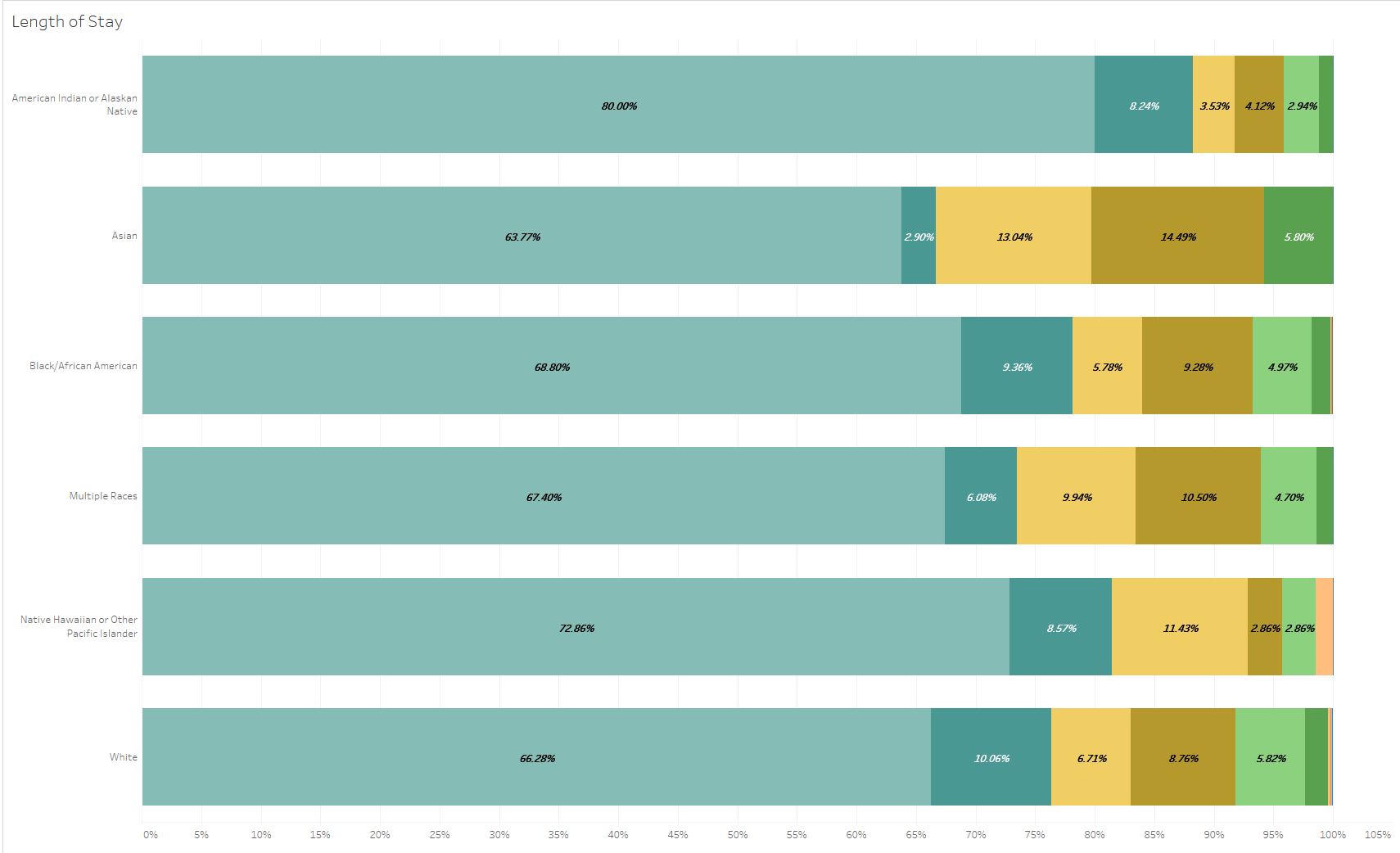 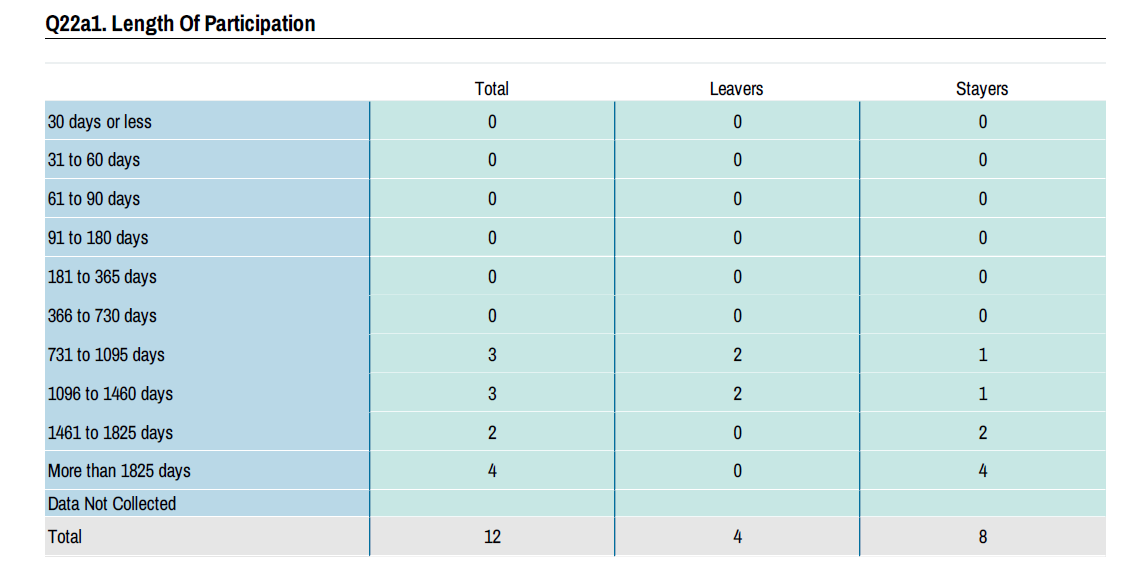 27
Creating the Analysis – APR Results Recorded
Tableau
APR
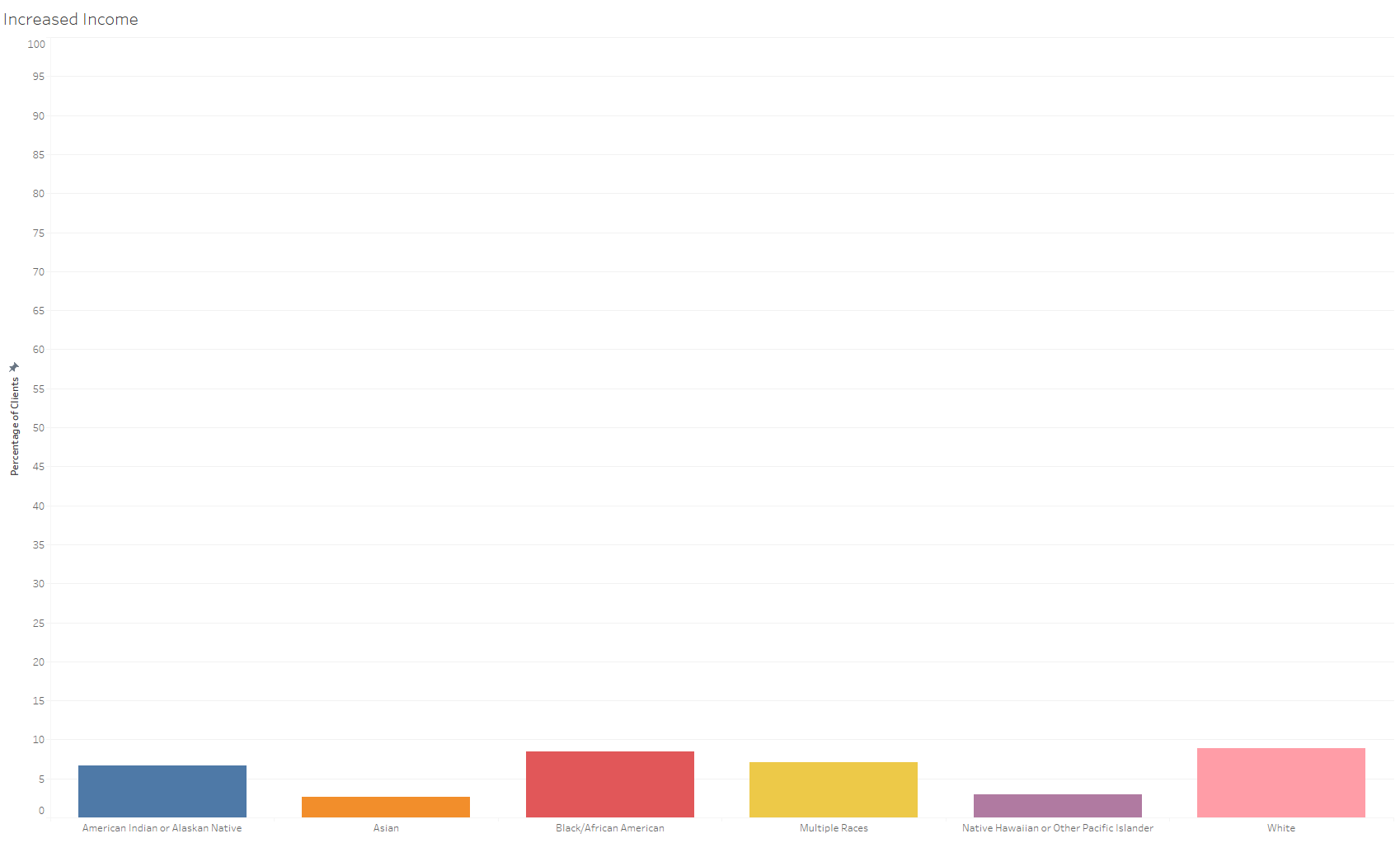 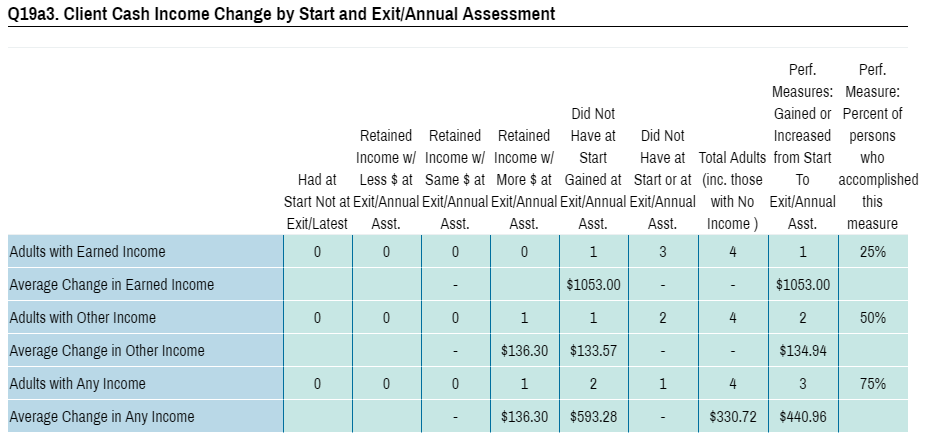 28
Creating the Analysis – APR Results Recorded
Tableau
APR
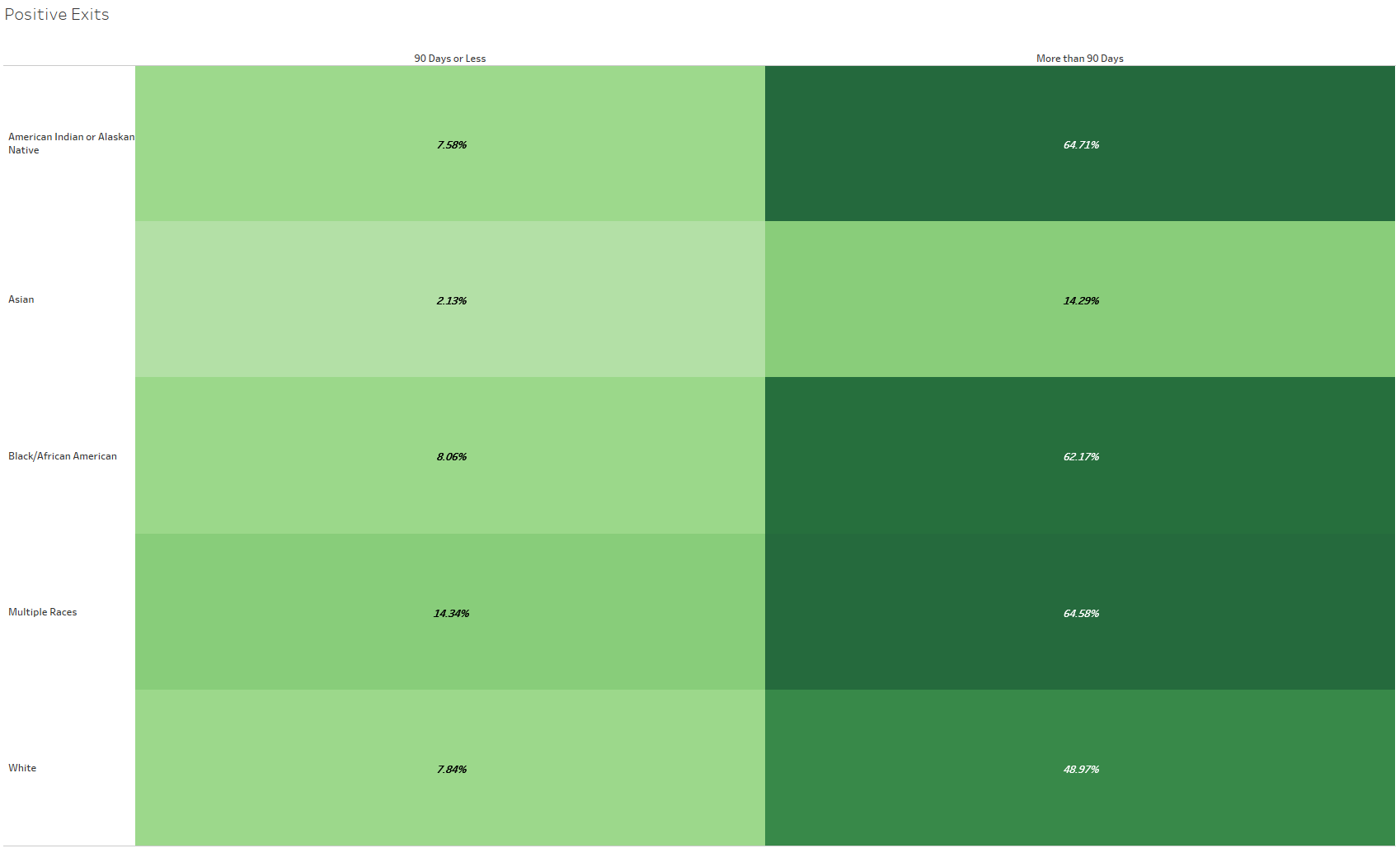 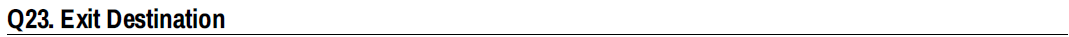 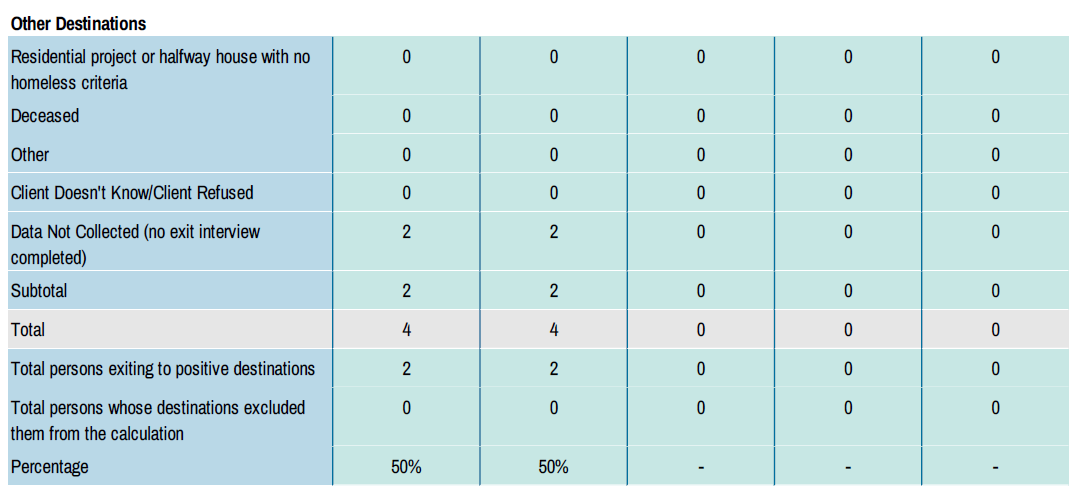 29
Creating the Racial Disparities Analysis – Census Data
Census data obtained from www.census.gov
2017 5 year estimates were used
Data was broken down by census tracts
Census tracts were cross referenced with CoC shape files giving census figures by CoC that could be compared with HMIS data
Results were fed to Tableau to do a side by side comparison of Census and HMIS Data
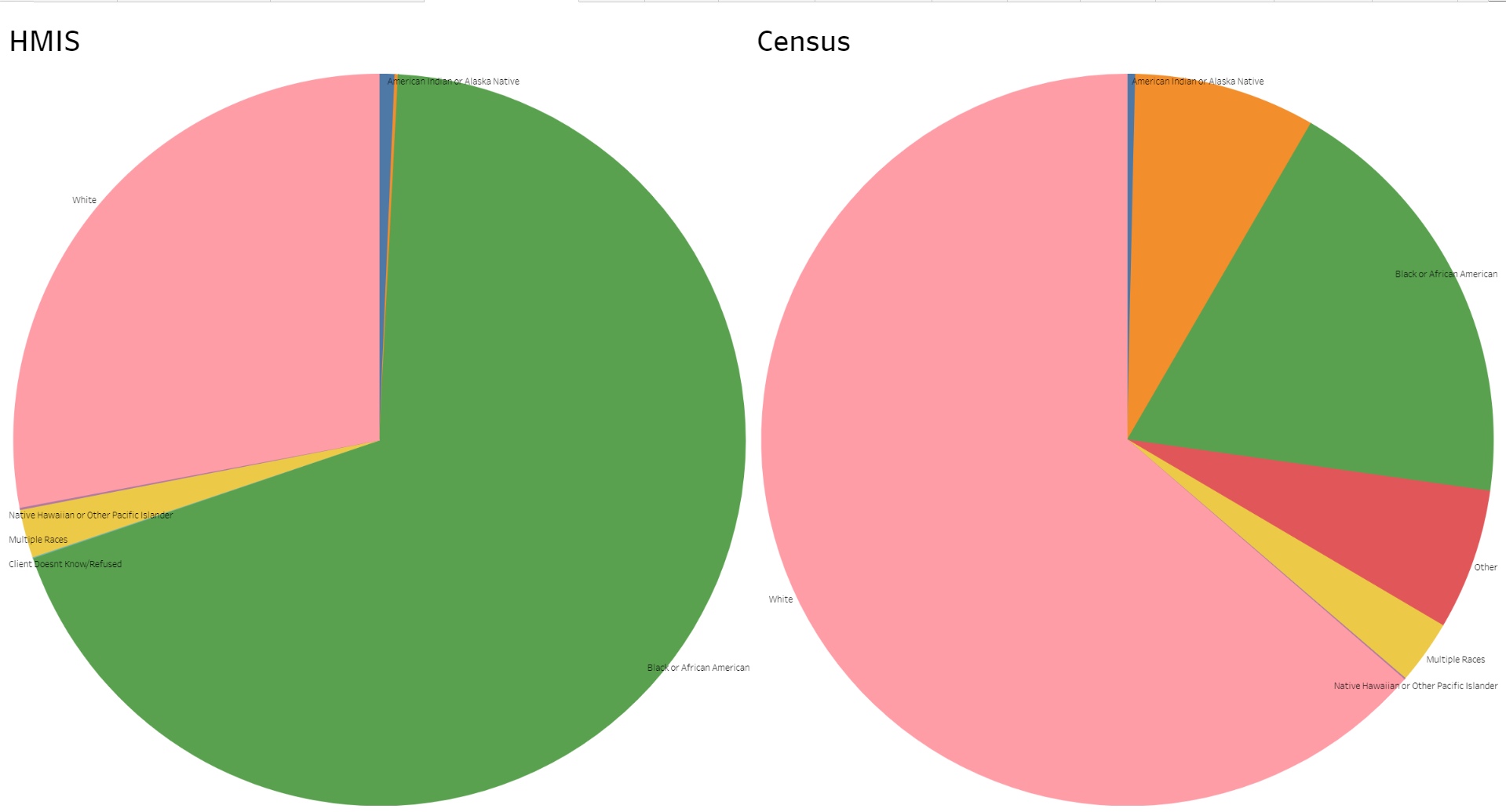 30
Creating the Racial Disparities Analysis – Census Data
“Following the Office of Management and Budget's (OMB) Statistical Policy Directive 14, the Census Bureau uses a set of money income thresholds that vary by family size and composition to determine who is in poverty. If a family's total income is less than the family's threshold, then that family and every individual in it is considered in poverty. The official poverty thresholds do not vary geographically, but they are updated for inflation using the Consumer Price Index (CPI-U). The official poverty definition uses money income before taxes and does not include capital gains or noncash benefits (such as public housing, Medicaid, and food stamps).” 
	– United States Census Bureau
Poverty status does NOT vary geographically.
Poverty status is determined based on household income compared to size and composition.
Noncash benefits are not included.
31
Creating the Racial Disparities Analysis - Tableau
All data from both data cube and census results were brought together in Tableau
Interactive data visualizations created within Tableau
Dashboards saved to Tableau Public where they could be shared via URL.
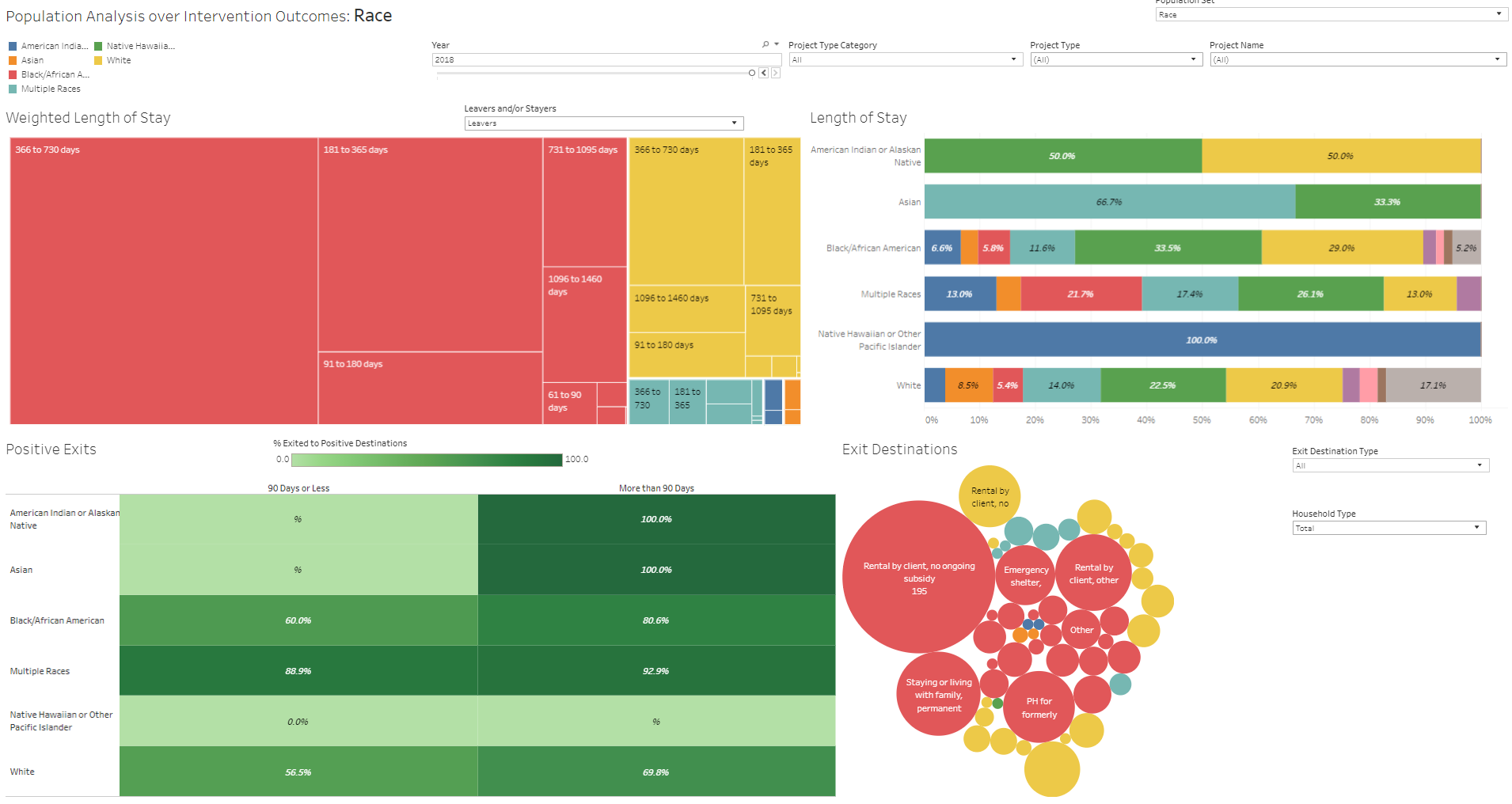 32
Next Steps
Incorporate ethnicity into analysis.
Consider the cost of living for different regions.
Create multiple year trends to gauge improvement.
33
Questions?
34